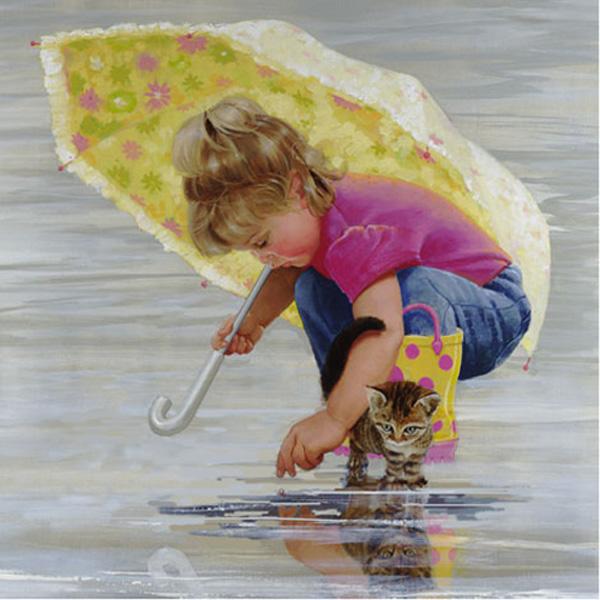 ИГРА И ДЕТИ
МКДОУ детский сад «Ёлочка» п. Говорково
ИГРА – ЭТО…
КЛАССИФИКАЦИЯ ИГРДЕТЕЙ ДОШКОЛЬНОГО ВОЗРАСТА (по Е.В. Зворыгиной и С.Л. Новоселовой)
Игры, возникающие 
по инициативе детей
Игры, возникающие 
по инициативе взрослого
Народные игры
Игры-экспериментирования
 Игры с природными  объектами
 Игры с игрушками
 Игры с животными
Обучающие игры
 Сюжетно-дидактические
 Подвижные
 Музыкально-дидактические
 Учебные
Обрядовые игры
 Семейные
 Сезонные
 Культовые
Тренинговые игры
 Интеллектуальные
 Сенсомоторные
 Адаптивные
Досуговые игры

 Интеллектуальные
 Игры-забавы, развлечения
 Театрализованные
 Празднично-карнавальные
 Компьютерные
Сюжетные самодеятельные
игры
 Сюжетно–отобразительные
 Сюжетно-ролевые
 Режиссерские
 Театрализованные
Досуговые игры
 Игрища
Тихие игры
 Игры-забавы
3
Виды детской деятельности
4
Сюжетная самодеятельная игра как деятельностьпредъявляет к ребенку ряд требований,способствующих формированию психических новообразований:
Действие  в
воображаемом плане способствует развитию символической функции мышления
 Наличие воображаемой ситуации способствует
формированию
плана представлений
Игра направлена на воспроизведение человеческих взаимоотношений, следовательно,она способствует формированию 
у ребенка способности определенным образом в них ориентироваться
Необходимость согласовывать игровые действия способствует формированию
реальных взаимоотношений
между играющими детьми
Игра как ведущая деятельность детей дошкольного возраста
5
Метод руководства сюжетно-ролевой игройН.Я. Михайленко и Н.А Коротковой
Первый принцип:
для того, чтобы дети овладели
игровыми умениями,
воспитатель должениграть вместе с ними
Второй принцип:
на каждом возрастном этапе
игра развертывается
особым образом, так, чтобы
детьми «открывался» 
и усваивался новый, более сложный способ построения игры
Третий принцип:
на каждом возрастном этапе
при формировании игровых умений необходимо ориентировать детей как на
осуществление игрового действия,так и на пояснение его смысла партнерам
Игра как ведущая деятельность детей дошкольного возраста
6
Игра как ведущая деятельность детей дошкольного возраста
Комплексный метод руководства игрой
Е.В. Зворыгиной, С.Л. Новоселовой
ПЕДАГОГИЧЕСКАЯ ПОДДЕРЖКА САМОДЕЯТЕЛЬНЫХ ИГР
ОБЕСПЕЧЕНИЕ ПЕДАГОГИЧЕСКИХ УСЛОВИЙ РАЗВИТИЯ ИГРЫ
3. 
Развивающая предметно-игровая среда
4. 
Активизация проблемного общения взрослогос детьми
1.
 Обогащение детей знаниямии опытом дея-тельности
2.Передача игровой культуры ребенку (обучающие игры, досуговые игры, народные игры)
7
В игре ребёнок отражает приобретённый опыт